Think with Our Eyes
Today’s Plans
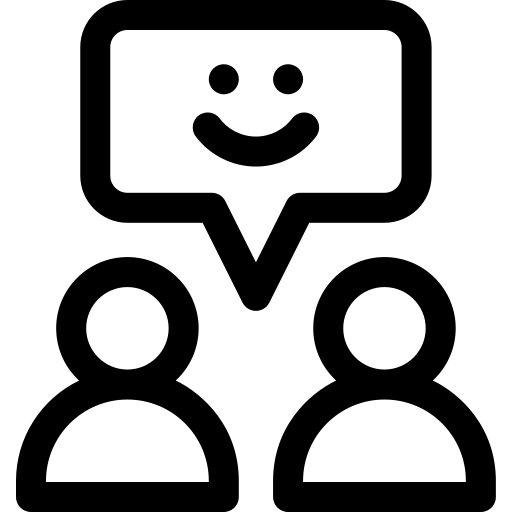 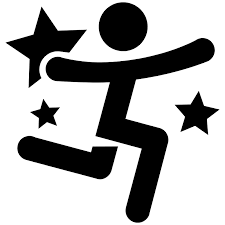 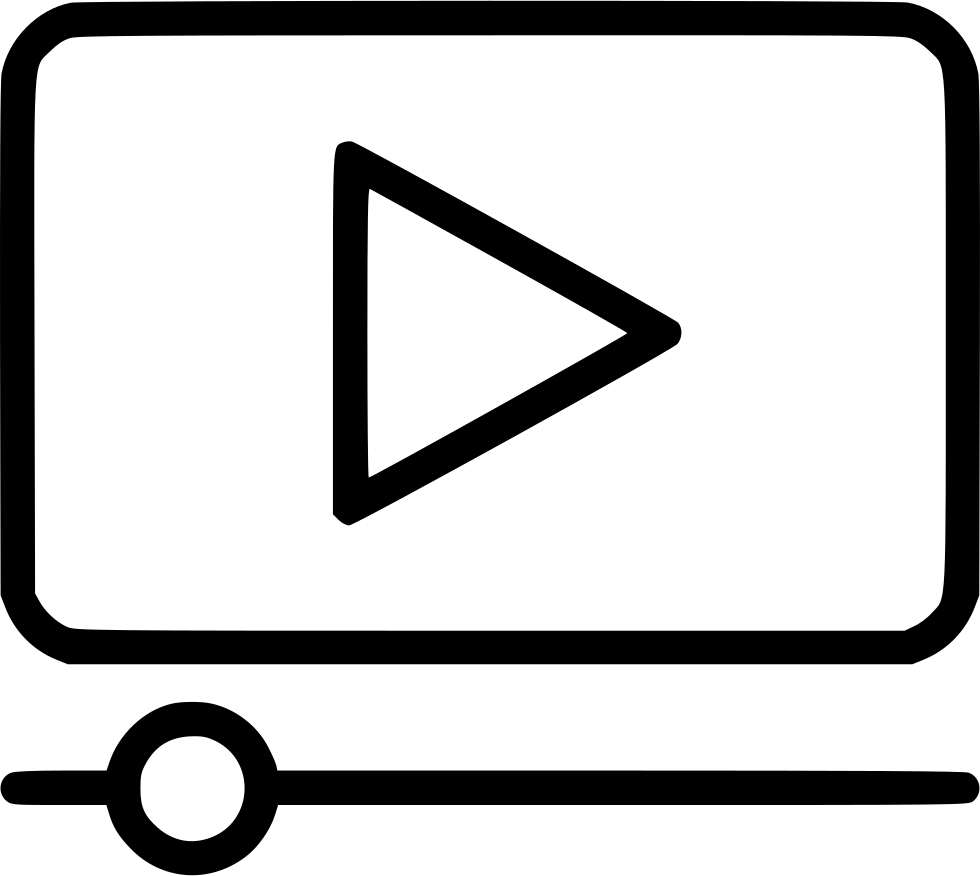 Talk			Movies			Activities
Can you answer my questions?
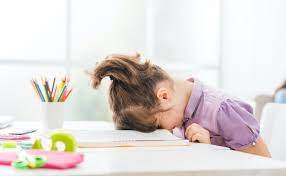 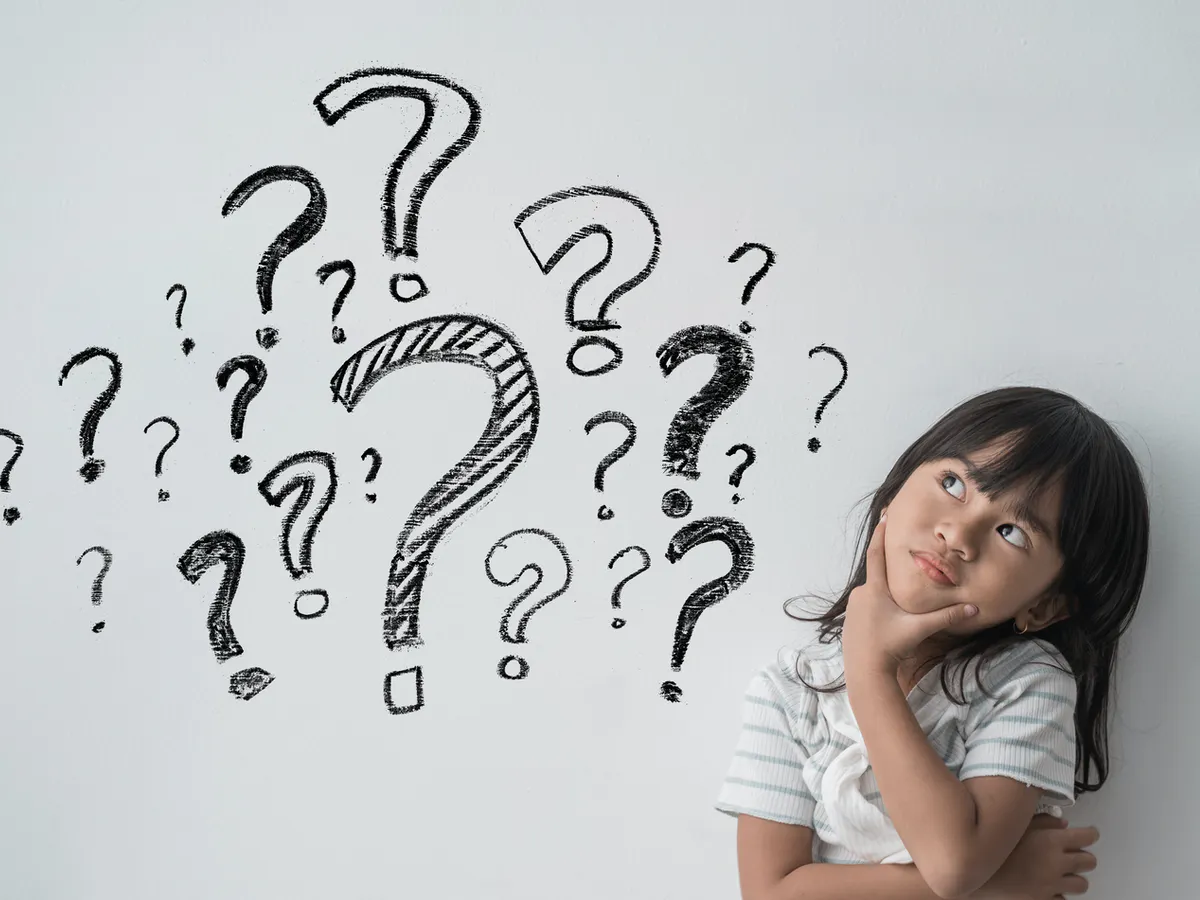 Head on desk		Can you answer my questions?
Why or why not?
Our eyes help us think
What I’m looking at tells people what I’m thinking about.
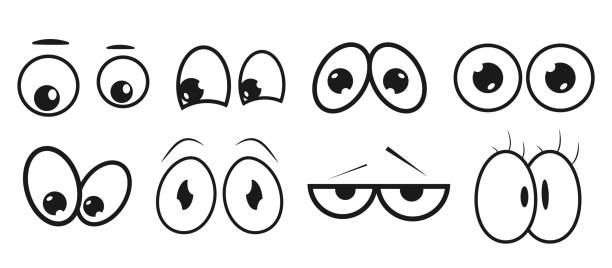 Look at me and guess
What am I looking at?
What am I thinking about?
Watch the movie clips
Angry Birds: https://youtu.be/1Bk_nqUQ0fc
Frozen: https://youtu.be/TeQ_TTyLGMs
Eye contact tells us who we are talking to
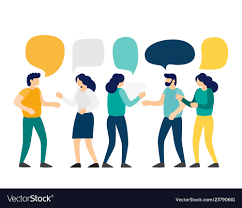 Activity: Make eye contact and ask questions
Eye contact tells us what we want
I have a bouquet of flowers. I ask, “who wants it?”
Ms. M wants it. Can she let me know without talking?
Activity: Use eye contact to talk
Eye Yoga
https://youtu.be/stx50VtfqTU